Задача.
13 июня 1997 года 29-летняя Мария Ольченко предъявила иск об установлении отцовства и взыскании алиментов к Сидорчуку В.Т. При этом Ольченко требовала взыскать с него средства на содержание ребёнка за прошедший со дня рождения ребёнка срок (с 16 февраля 1997 года) в соответствии со п.2 ст.107 СК РФ, так как Сидорчук всячески уклонялся от содержания ребенка: несколько раз менял место работы и место жительства.
27 августа 1997 года суд удовлетворил иск, признав Сидорчука В.Т. отцом и обязав его выплачивать алименты со дня обращения М.Н. Ольченко в суд. Во взыскании средств за прошедшее время суд отказал. Правильно ли поступил суд?
Решение:
Пленум Верховного Суда РФ в п.8 Постановления от 25 октября 1996 года № 9 "О применении судами Семейного кодекса Российской Федерации при рассмотрении дел об установлении отцовства и взыскания алиментов" указал, что в случае одновременного предъявления требований об установлении отцовства и взыскании алиментов, возможность взыскания средств на содержание ребёнка за прошлое время исключается, поскольку до удовлетворения иска об установлении  отцовства ответчик в установленном порядке не был признан отцом ребёнка.
В соответствии с п.2 ст.107 СК РФ алименты присуждаются с момента обращения в суд.
Задача.
Мария Фёдорова предъявила иск об уплате алиментов на двоих детей своему мужу майору милиции Фёдорову С.И., уже полгода проживавшему отдельно. В числе доходов мужа, с которых Фёдорова требовала взыскать алименты она указала денежную компенсацию за обмундирование и продовольственный паёк, полученную мужем по месту службы, а также процентную надбавку за выслугу лет. Какое решение должен принять суд?
Решение:
При определении размеров  алиментов не должна учитываться денежная компенсация за обмундирование и натуральное довольствие. Этот вид доходов отсутствует в "Перечне видов заработной платы и иного дохода, из которого производится удержание алиментов на несовершеннолетних детей" утверждённого Постановлением Правительства РФ от 18 июля 1996 года №  841.
Формы устройства детей, оставшихся без попечения родителей в семью
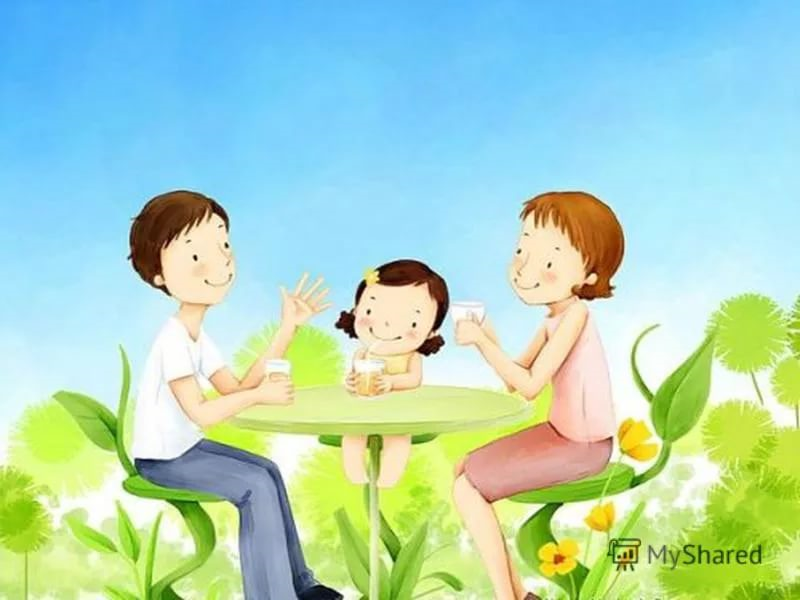 Семейный кодекс РФ предусматривает следующие формы устройства детей, оставшихся без попечения родителей:
Усыновление (удочерение);
Опека (попечительство);
Передача ребенка в приемную семью;
Устройство в учреждения для детей-сирот или детей, оставшихся без попечения родителей (детский дом, детский дом семейного типа, лечебные учреждения, учреждения социальной защиты).
Усыновление (удочерение) – принятие в семью ребенка на правах кровного со всеми вытекающими отсюда правами и обязанностями.
Особенности усыновления:

Сохраняются все личные неимущественные и имущественные отношения между усыновителем и усыновленным по достижению ребенком совершеннолетия.

Ребенку можно присвоить фамилию усыновителя, поменять имя, отчество и дату рождения.

Необходимо решение суда.

Государство не оказывает в материальной помощи после усыновления, за исключением мер социальной поддержки, предоставляемых семьям, имеющих детей, на общих основаниях.
Отмена усыновления:
Уклонение усыновителей от выполнения возложенных на них обязанностей родителей;
Злоупотребление этими правами;
Жестокое обращение с усыновленным;
Усыновитель является больным алкоголизмом или наркоманией;
Отсутствие взаимопонимания и др.
Опека и попечительство  - принятие ребенка в семью на правах воспитанника, в целях его содержания, воспитания, образования, защиты прав и интересов воспитанника.
Особенности опеки и попечительства:
Ребенок имеет статус подопечного.
На содержание подопечного ребенка, относящемуся к категории детей-сирот и детей, оставшихся без попечения родителей, ежемесячно выплачиваются денежные средства.
Менее жесткие требования к кандидату в опекуны в части доходов, жилищно-бытовых условий.
Органы опеки и попечительства осуществляют контроль за условиями жизни подопечного ребенка в семье опекуна (попечителя).
Нет тайны передачи ребенка под опеку (попечительство).
Опека (попечительство) назначается на определенный срок: опека до 14 лет, попечительство до 18 лет.
Прекращение опеки и попечительства:
Достижение возраста 14 лет или 18 лет.
Эмансипации.
Смерти опекуна (попечителя) или подопечного.
Освобождения от обязанности опекуна (попечителя): 
возвращение несовершеннолетнего родителям;
усыновление (удочерение);
помещение н/л в соответствующее детское учреждение
уважительные причины (болезнь, изменение имущественного положения).
Отстранения от обязанности опекуна (попечителя).
Приёмная семья — возмездная разновидность опеки. По отношению к ребёнку приёмные родители являются ему опекунами.
Требования к кандидатам менее жёсткие, чем к усыновителям, но более жёсткие, чем к простым опекунам. 
Образуется на основании договора о передаче ребенка на воспитание в приемную семью (заключается между органом опеки и попечительства и приемными родителями). 
На содержание ребенка ежемесячно выплачиваются средства, согласно установленному в регионе нормативу, а также приемным родителям выплачивается ежемесячное вознаграждение за услуги по воспитанию.
В приемной семье не должно быть более 8 детей вместе с родными детьми.
Договором могут быть предусмотрены дополнительные льготы, выплаты, а также требования и ограничения (Например: региональные органы опеки по договору могут предоставлять льготы по транспортному обслуживанию, жилью, оказывать помощь в обучении, отдыхе и лечении опекаемого). 
Органы опеки и попечительства наблюдают за приемной весь срок нахождения ребенка в приёмной семье. 
Контакты с кровными родственниками ребёнка могут быть обязательны и включены в требования к приёмной семье.
Детский дом семейного типа – форма воспитательного учреждения, являющаяся промежуточной между приемной семьей и детским домом (интернатом).
Для организации детского дома семейного типа необходимо желание обоих супругов и согласие родных детей достигших возраста 10 лет, а также согласие других родственников, если они проживают совместно.
Организаторы детского дома кроме документов предъявляемых для опеки, должны представить документ об образовании.
Общее количество детей включая родных детей должно быть не более 12 человек.
Детский дом является юридическим лицом в виде воспитательного учреждения (некоммерческая организация), учредителями являются органы исполнительной власти субъекта РФ или ОМС.
Отношения между органом опеки и попечительства и детским домом определяются договором.
Решение задач:
В органы опеки и попечительства обратились супруги Фридмен, граждане Германии, и супруги Ивановы, граждане РФ, об усыновлении семилетнего ребенка Лазарева Станислава. В чью пользу будет решен вопрос об усыновлении? (ст. 124)
В органы опеки и попечительства с просьбой об удочерении пятилетней девочки Супрун Дарьи, родители которой признаны судом безвестно отсутствующими, обратился гражданин Сидоров, состоящий в браке с гражданкой Сидоровой. Специалисты органов опеки и попечительства отказали Сидорову, ссылаясь на то, что для усыновления требуется согласие супруги и согласие кровных родителей Супрун Дарьи. Насколько правомерны требования специалистов отдела опеки и попечительства? (ст. 129, 133)
Опекун 13-летнего ребенка решил продать двухкомнатную квартиру, принадлежащую опекаемому. Сможет ли он совершить подобную сделку? (ст. 147)
Могут ли приемные родители в случае отсутствия взаимопонимания с ребенком отказаться от исполнения договора о приемной семье? (ст. 153)